Он из леса вышел снова,Не олень и не корова.Повстречаться нам пришлосьПознакомьтесь это...
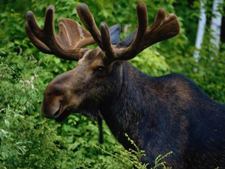 Хозяин лесной Просыпается весной, А зимой под вьюжный вой Спит в избушке снеговой.
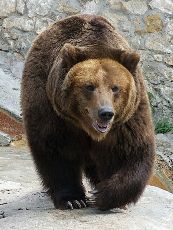 Комочек пуха,
Длинное ухо,
Прыгает ловко,
Любит морковку.
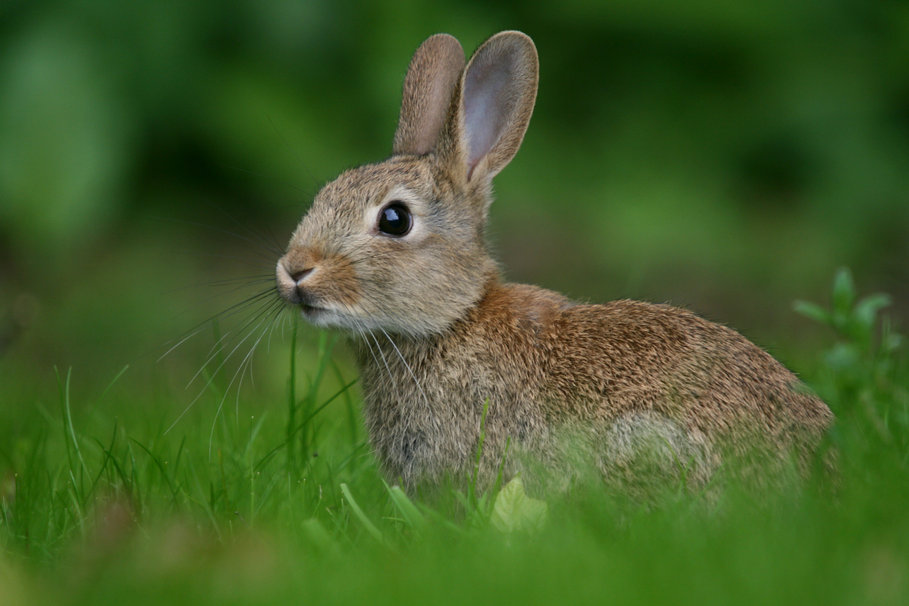 Сердитый недотрога
Живет в глуши лесной.
Иголок очень много,
А нитки ни одной.
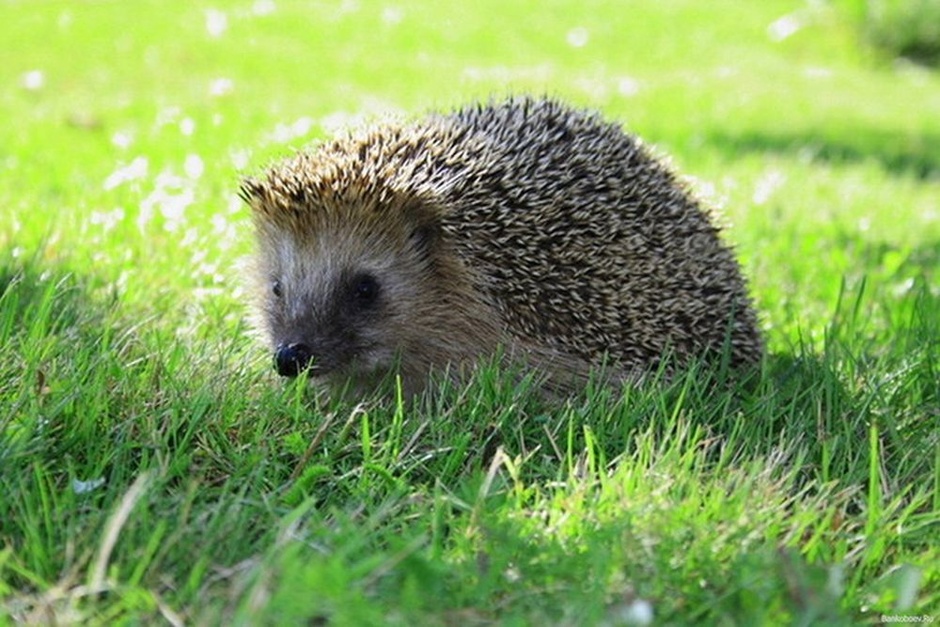 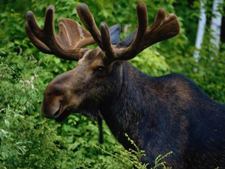 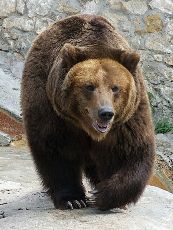 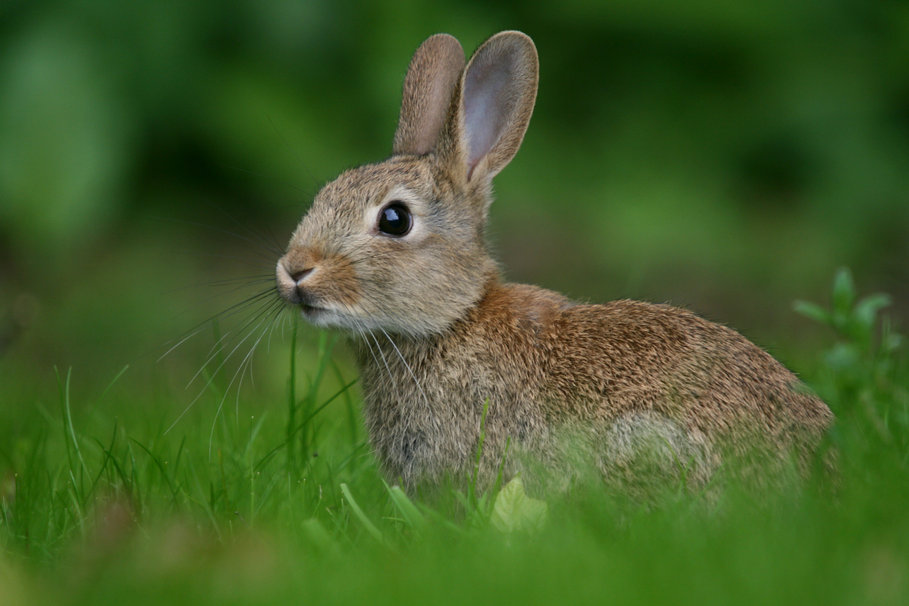 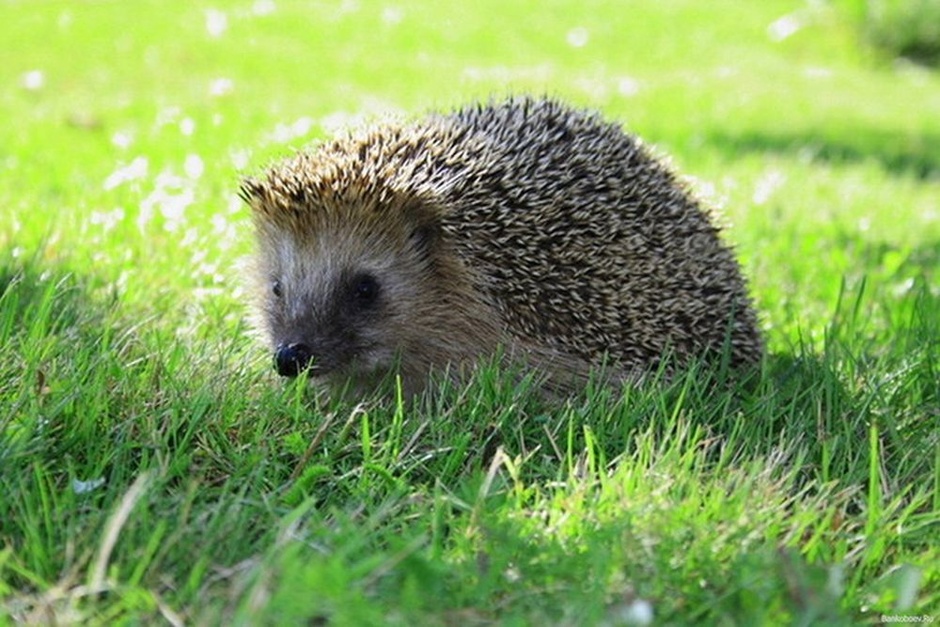 Что общего?
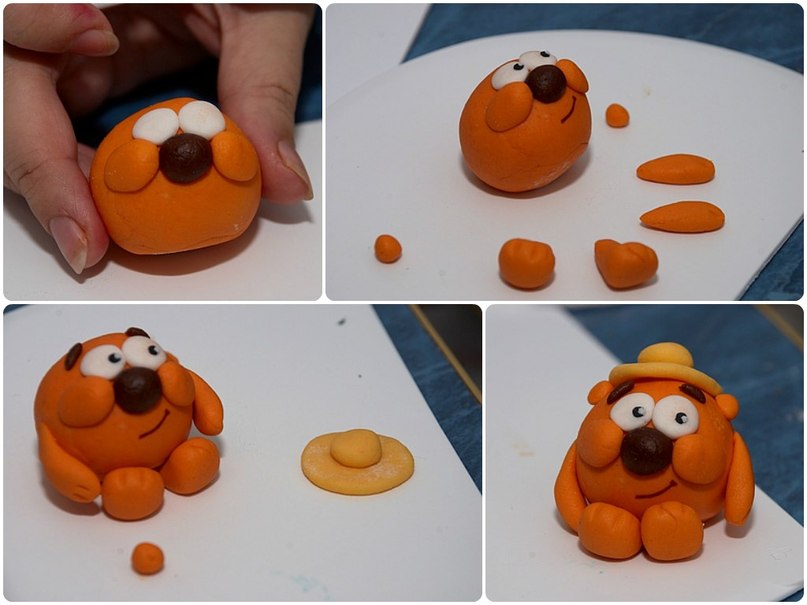 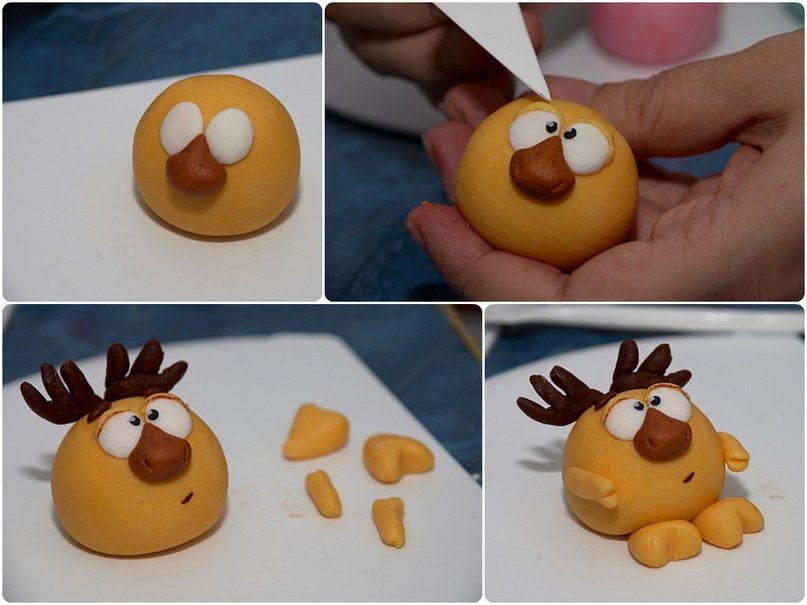 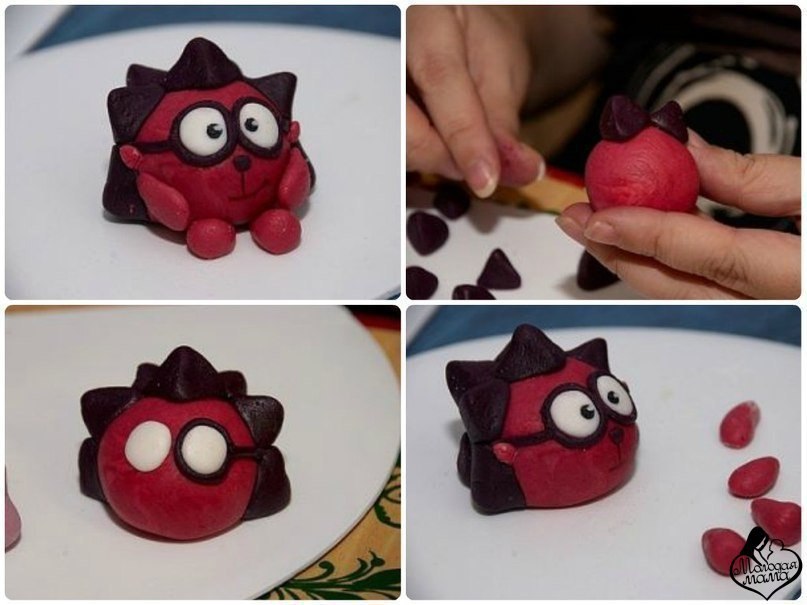 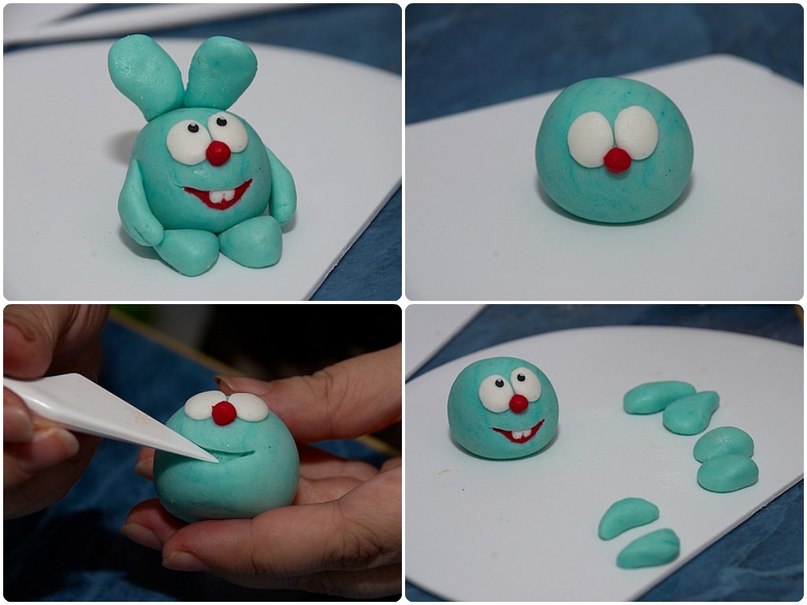